Муниципальное бюджетное дошкольное образовательное учреждение 
детский сад №15 «Дюймовочка» Старооскольского городского округа
Игра 3Найди лишний предмет
игра для детей старшего дошкольного возраста


Составили:
Дятлова Т.В., Дорохина С.В., воспитатели
Шмоткина А.И., учитель-логопед
Игровые правила
Цель: развивать внимание, речь, логическое мышление.

Ход игры
    Предложить ребенку назвать лишний предмет и объяснить свой выбор. За каждым правильным ответом спрятан улыбающийся смайлик.
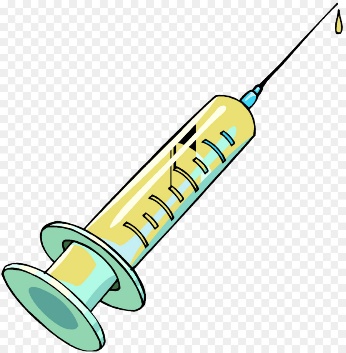 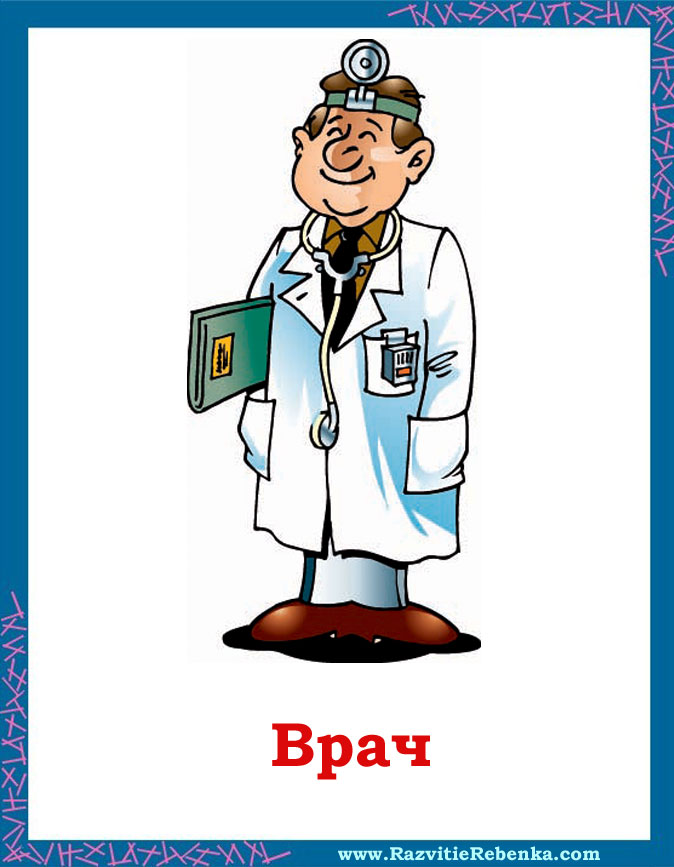 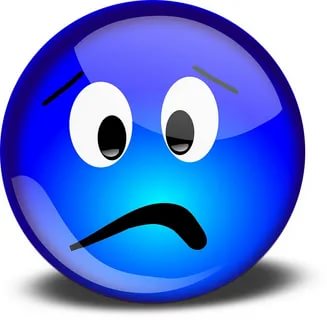 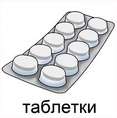 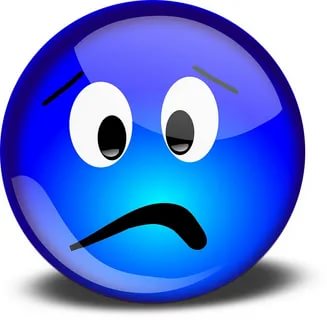 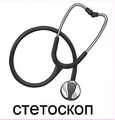 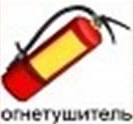 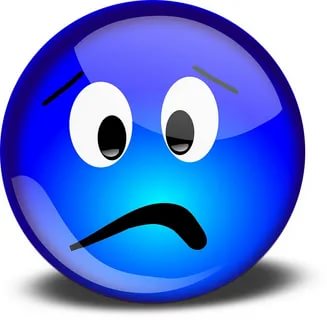 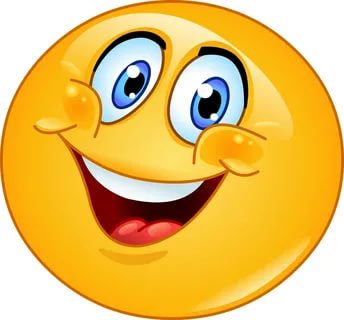 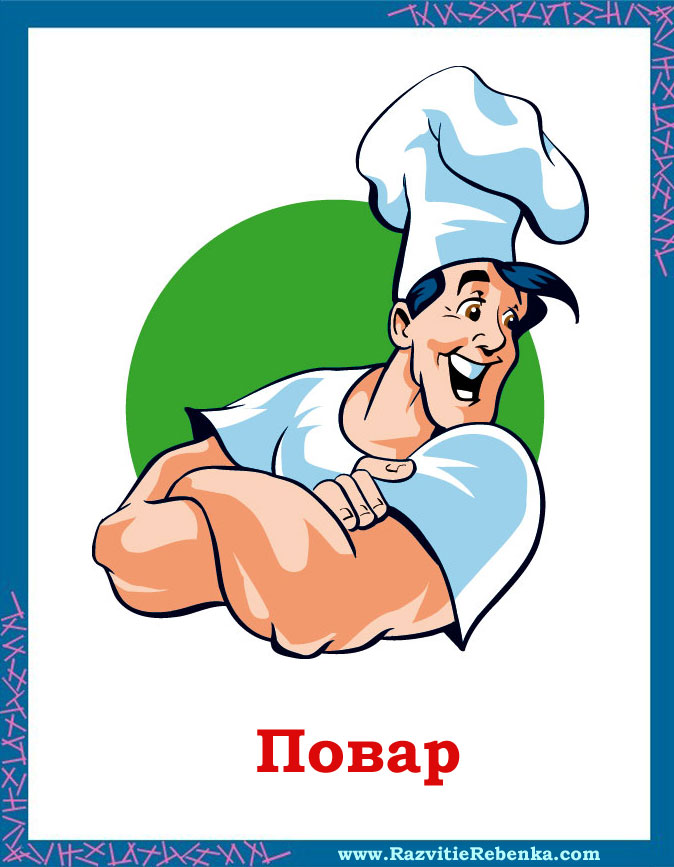 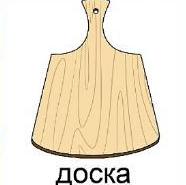 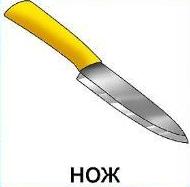 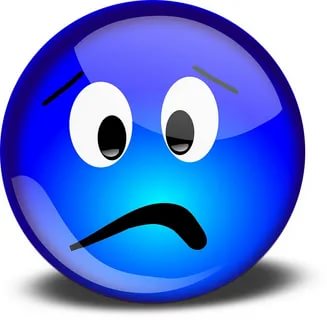 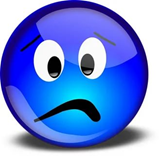 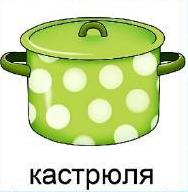 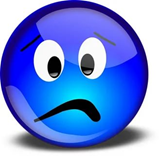 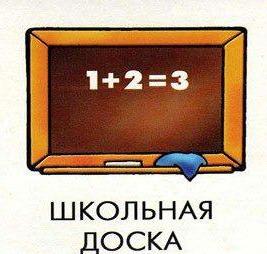 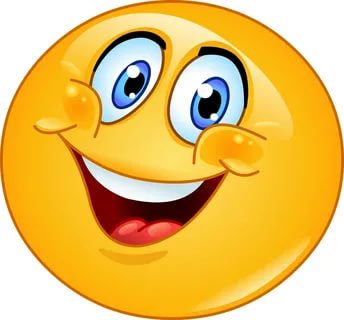 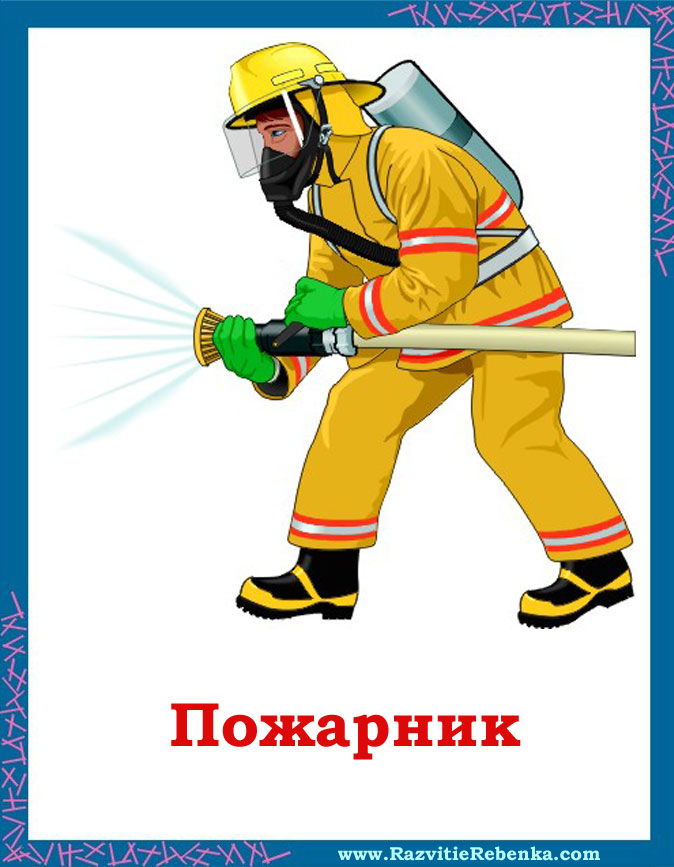 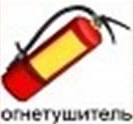 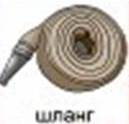 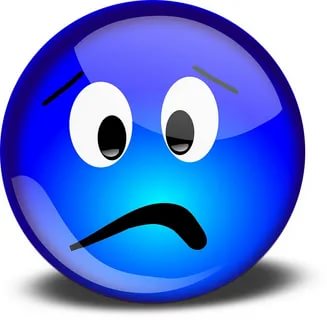 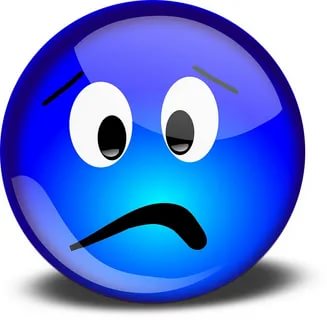 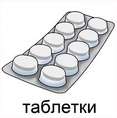 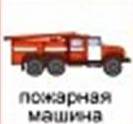 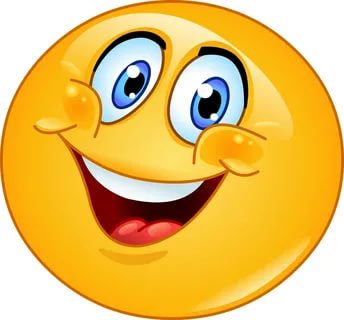 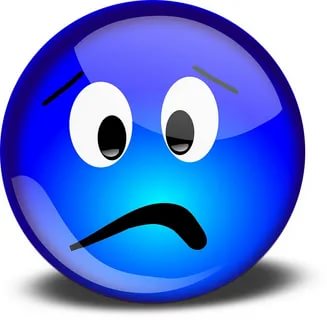 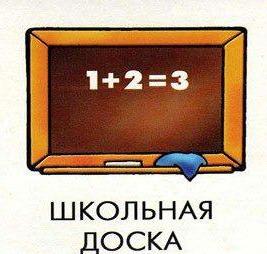 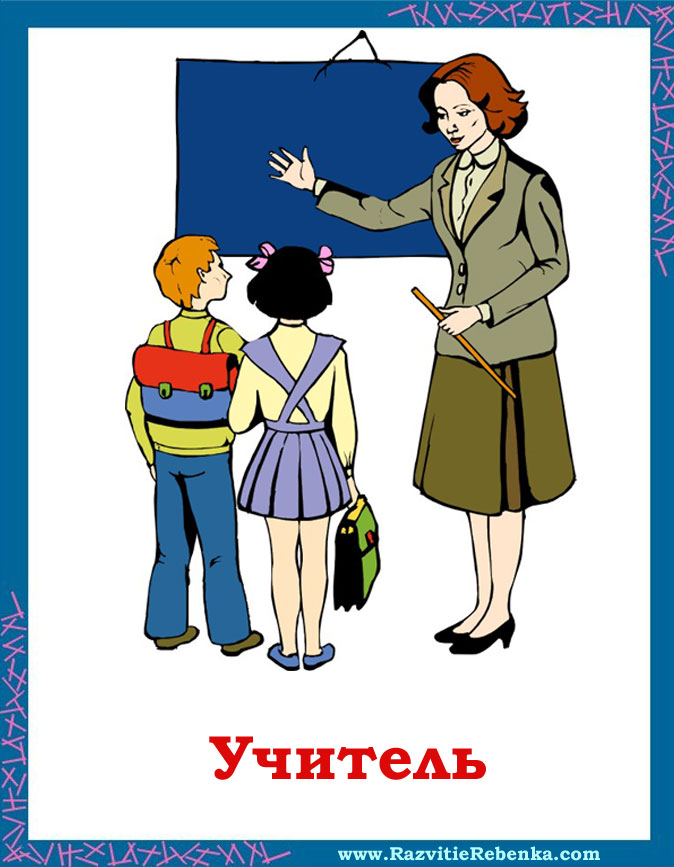 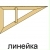 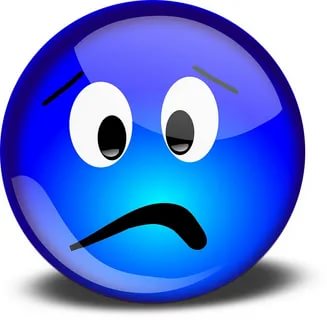 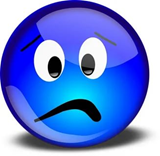 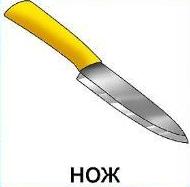 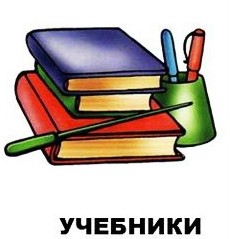 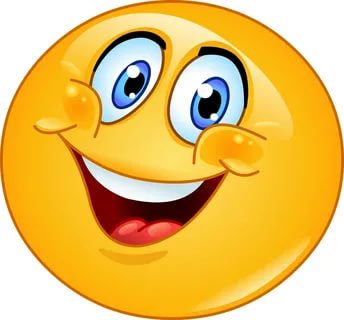 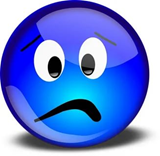 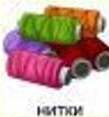 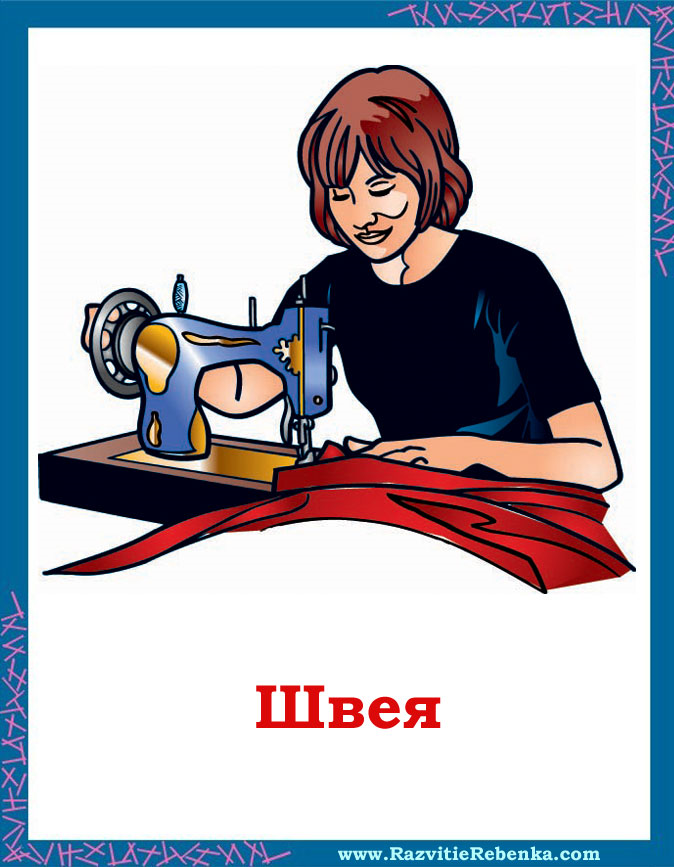 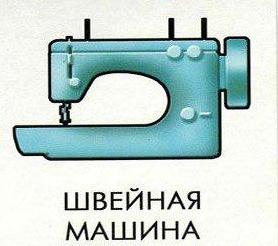 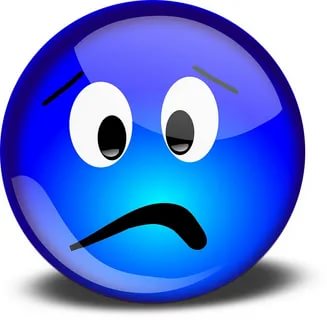 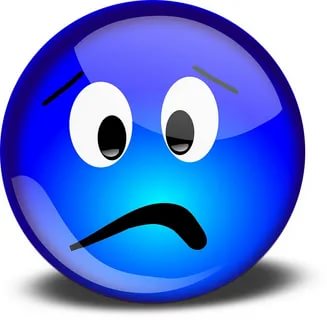 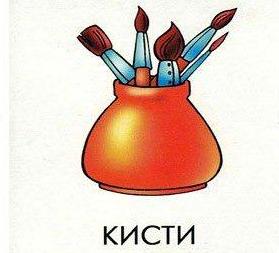 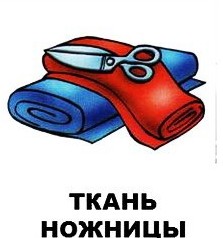 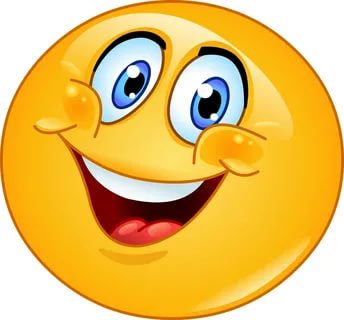 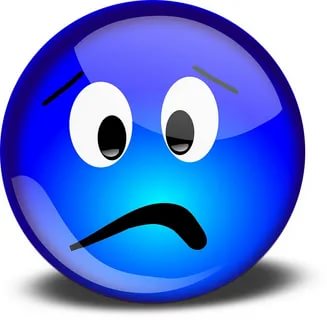 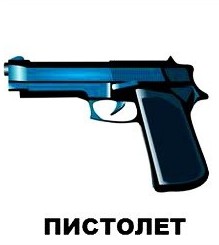 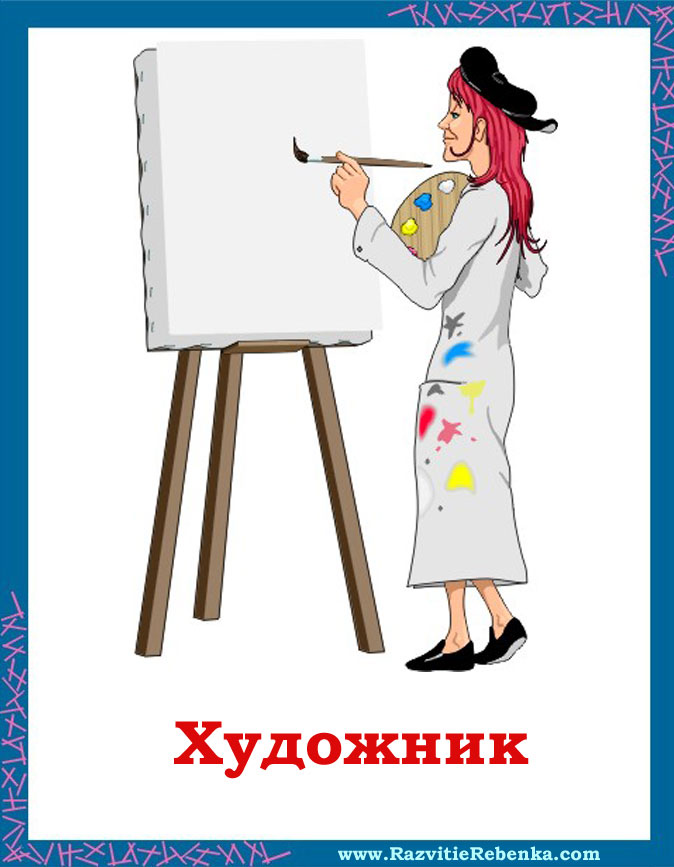 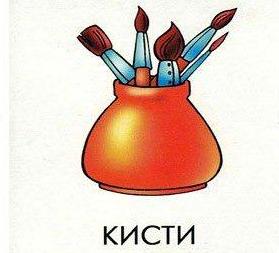 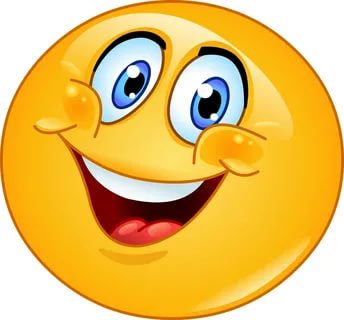 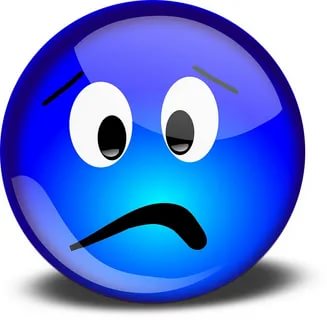 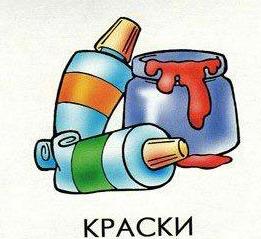 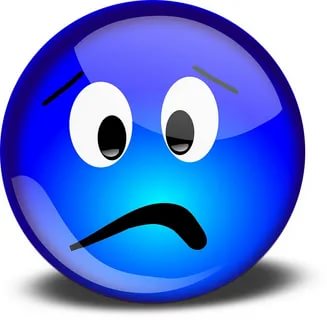 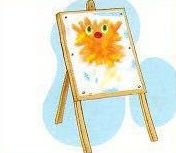 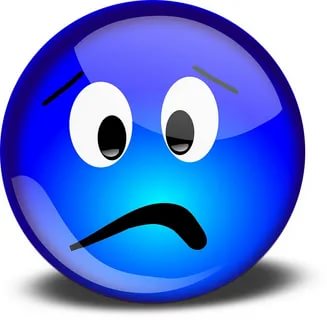 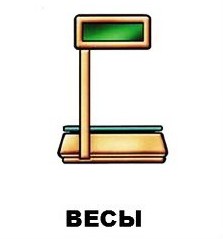 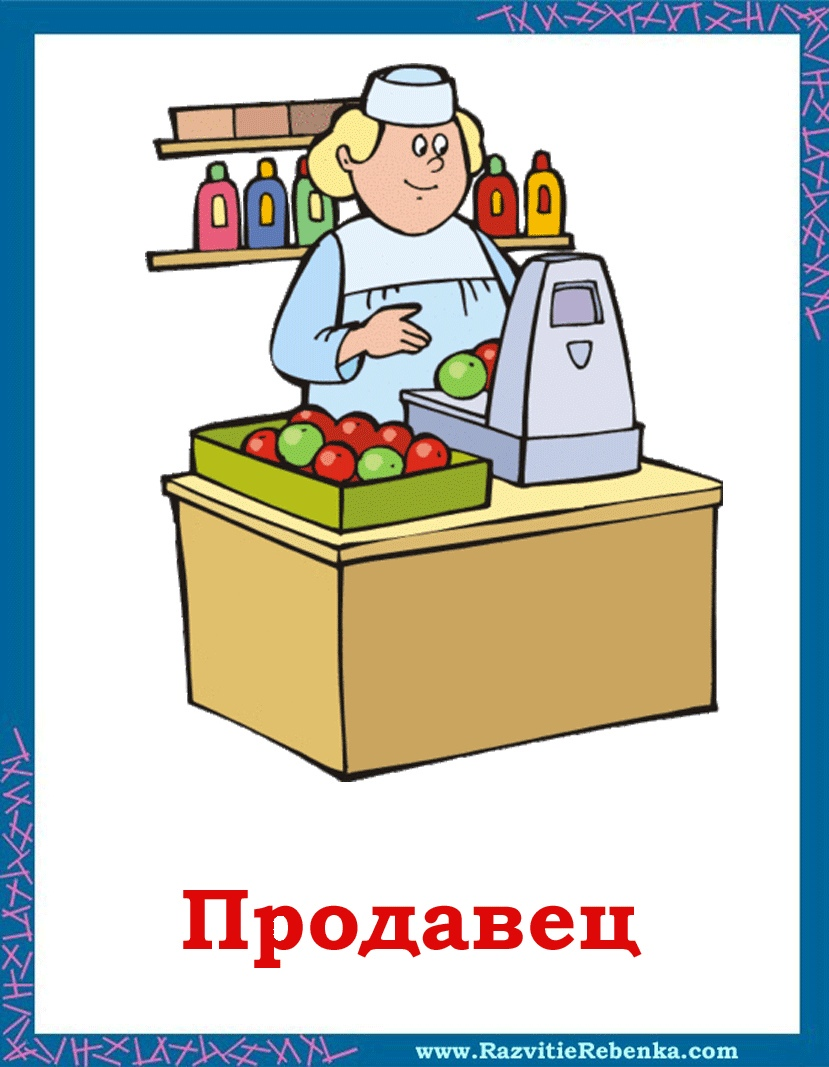 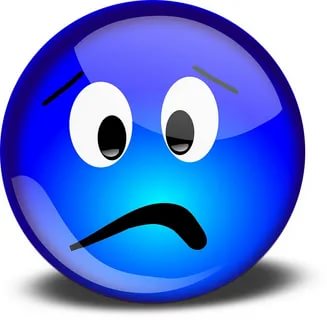 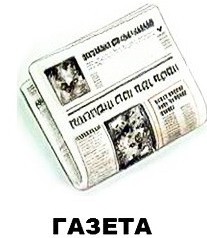 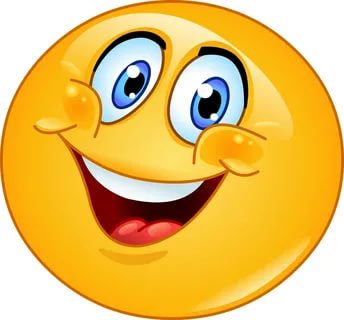 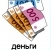 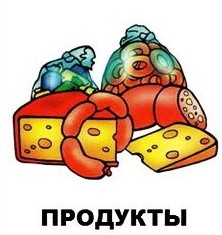 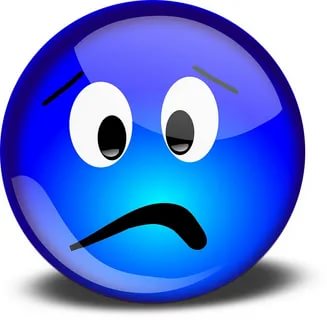 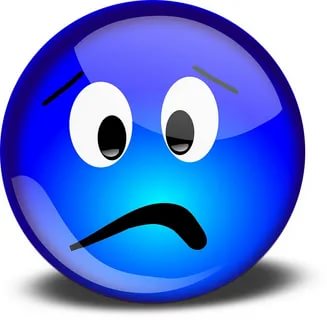 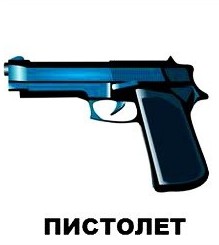 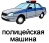 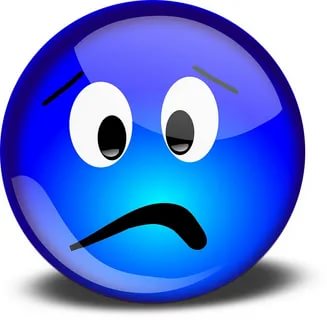 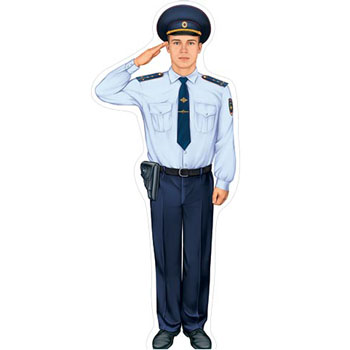 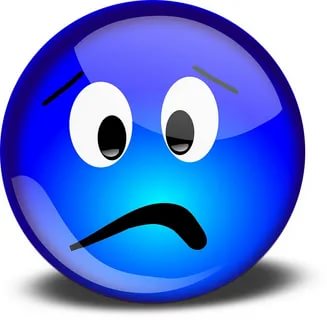 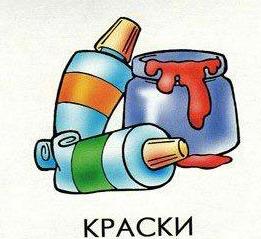 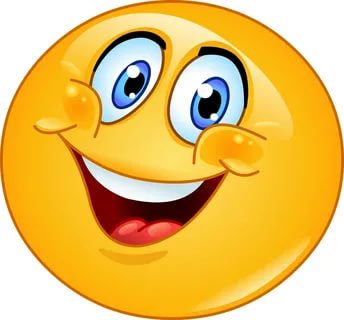 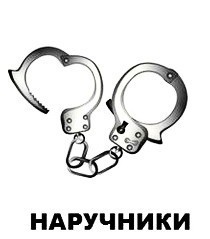 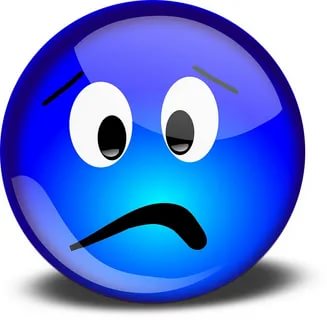 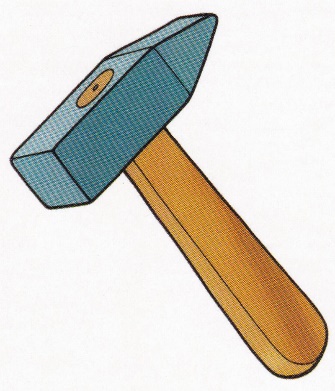 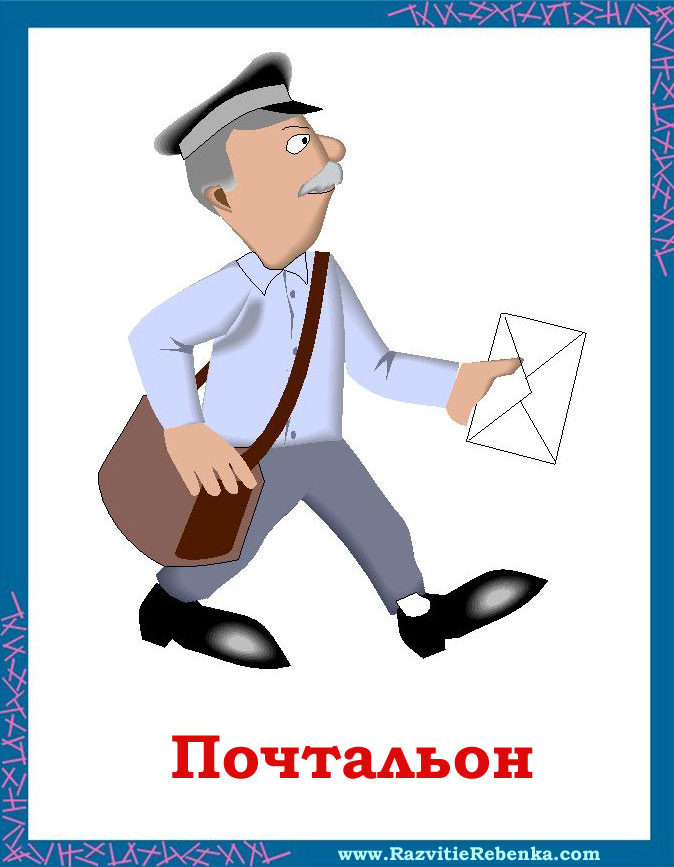 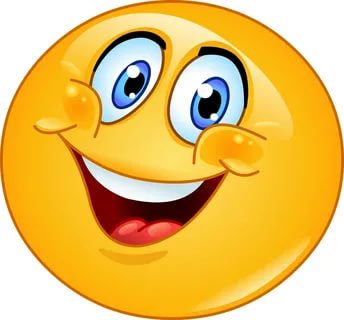 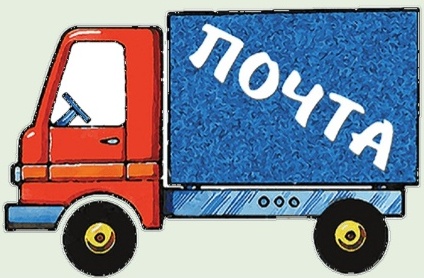 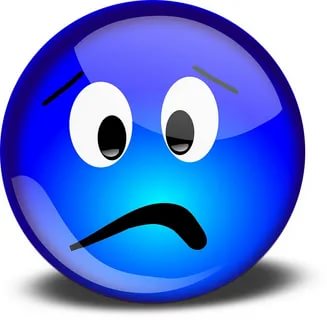 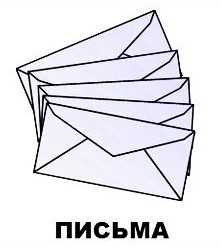 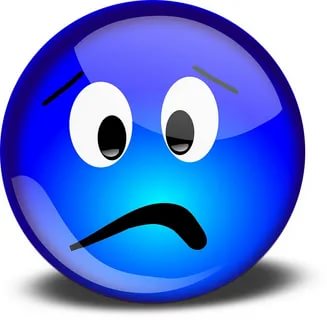 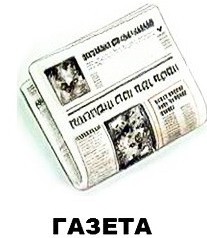 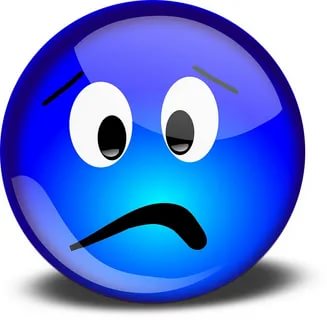